Improving the Vital Statistics of the Philippines is like fishing
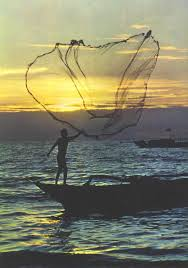 How the current status of the COD in the Philippines looks like
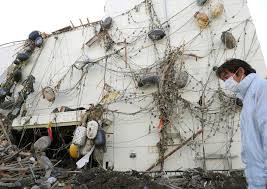 How the status of COD in the Philippines would look like after the trainings